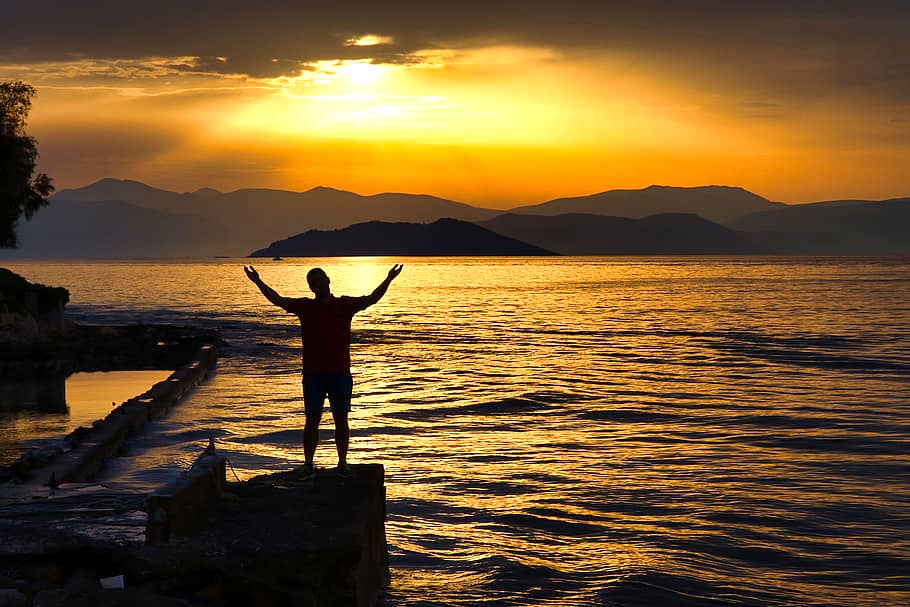 Acceptance
Genesis 4:1-8
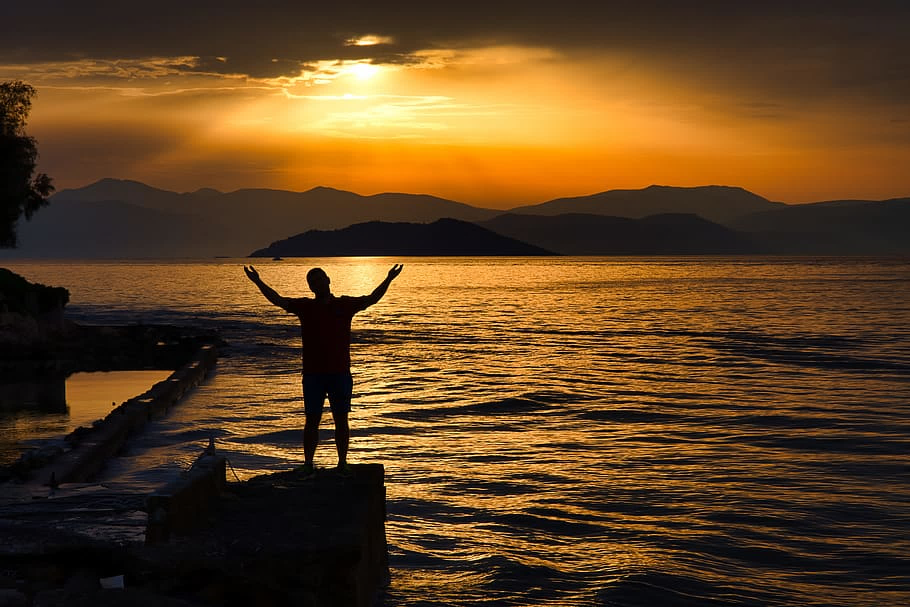 Our need for acceptance
Sin Separates
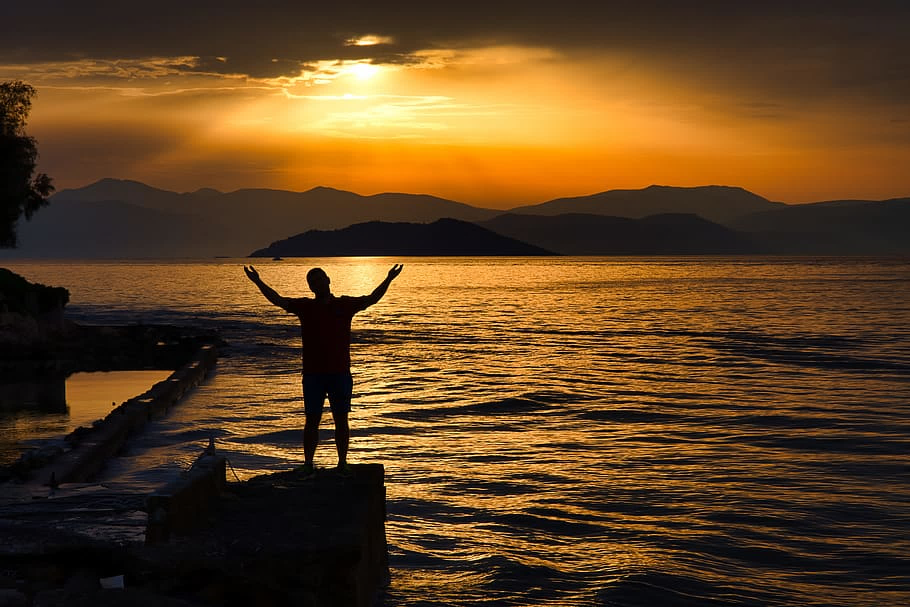 The way to acceptance
God’s grace
We are accepted on behalf of something other than ourselves
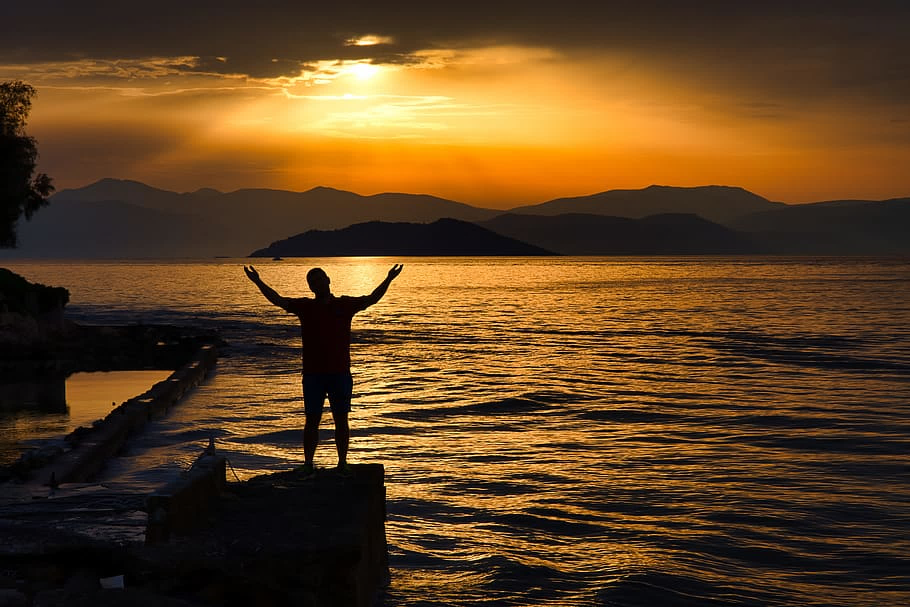 The way to acceptance
12 remember that you were at that time separated from Christ, alienated from the commonwealth of Israel and strangers to the covenants of promise, having no hope and without God in the world. (Eph. 2:12)
God’s grace
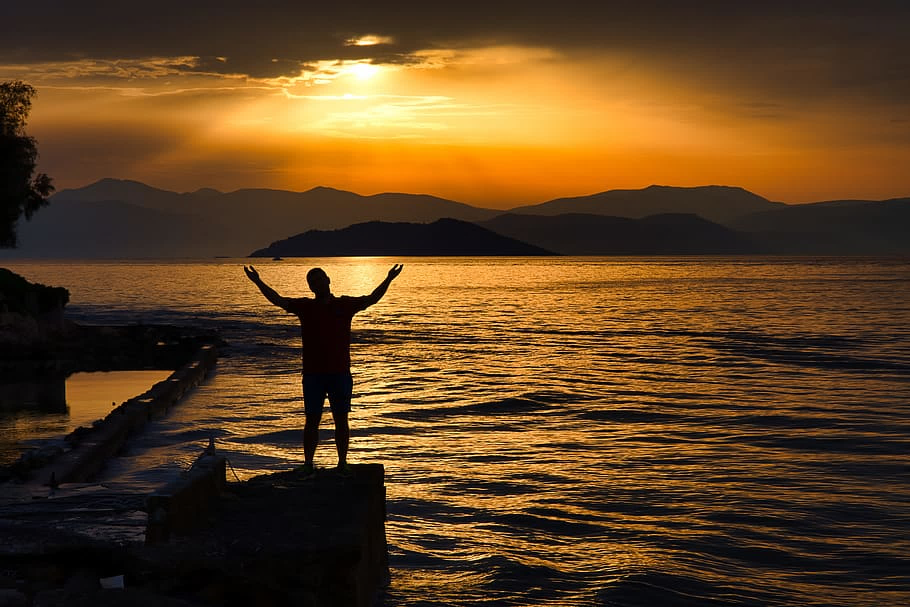 The way to acceptance
13 But now in Christ Jesus you who once were far off have been brought near by the blood of Christ. 14 For he himself is our peace, who has made us both one and has broken down in his flesh the dividing wall of hostility 15 by abolishing the law of commandments expressed in ordinances, that he might create in himself one new man in place of the two, so making peace,   16 and might reconcile us both to God in one body through the cross, thereby killing the hostility. (Eph. 2:13–16)
God’s grace
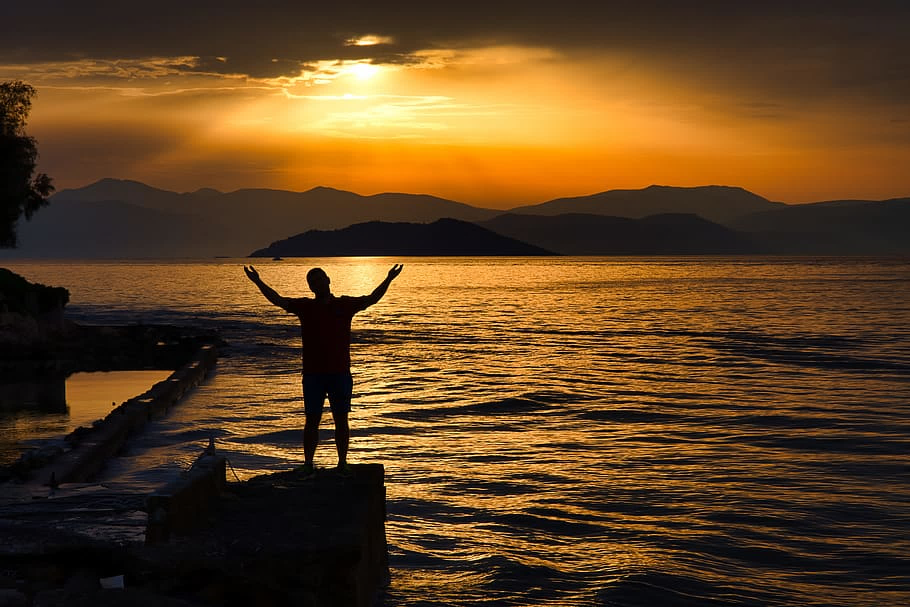 The way to acceptance
God’s grace
We are accepted on behalf of something other than ourselves
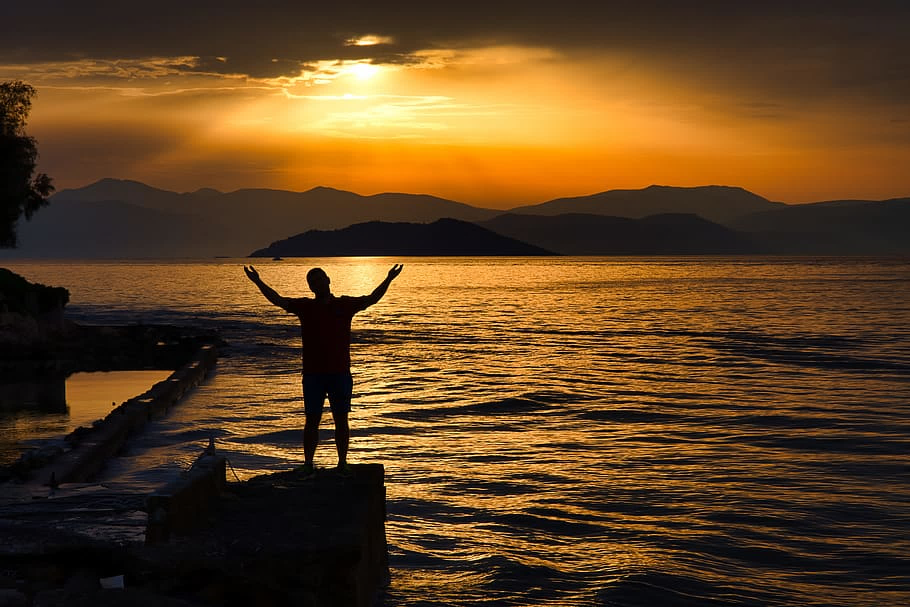 The way to acceptance
Our Faith
“If you do well, will you not be accepted?”
12 We should not be like Cain, who was of the evil one and murdered his brother. And why did he murder him? Because his own deeds were evil and his brother’s righteous. 13 Do not be surprised, brothers, that the world hates you. (1 John 3:12–13)
Peter opened his mouth and said: “Truly I understand that God shows no partiality, but in every nation anyone who fears him and does what is right is acceptable to him. (Acts 10:34–35)
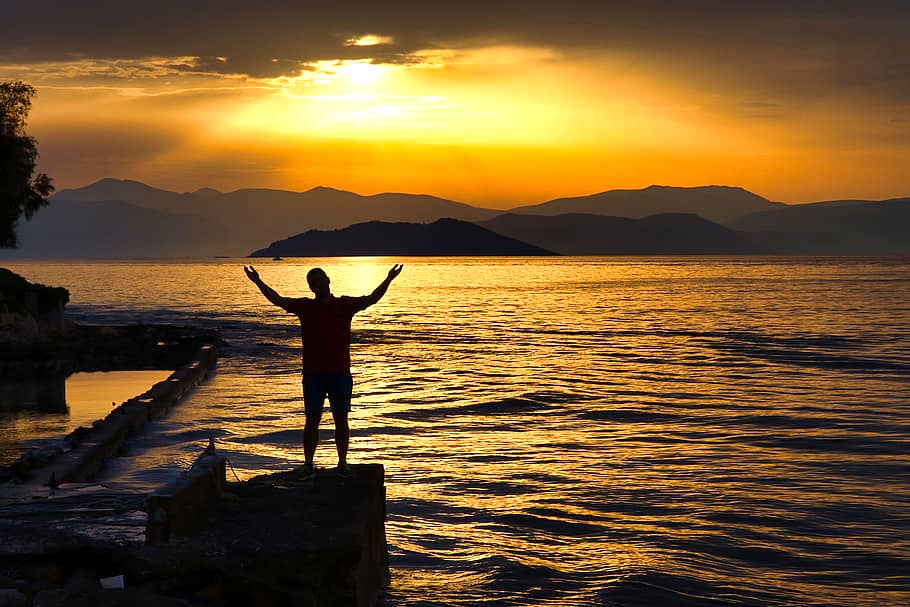 And you, who once were alienated and enemies in your mind by wicked works,
Our need for acceptance
yet now He has reconciled in the body of His flesh through death, to present you holy, and blameless, and above reproach in His sight—
Acceptance through grace
if indeed you continue in the faith, grounded and steadfast, and are not moved away from the hope of the gospel which you heard.
Acceptance through faith
Colossians 1:21-23
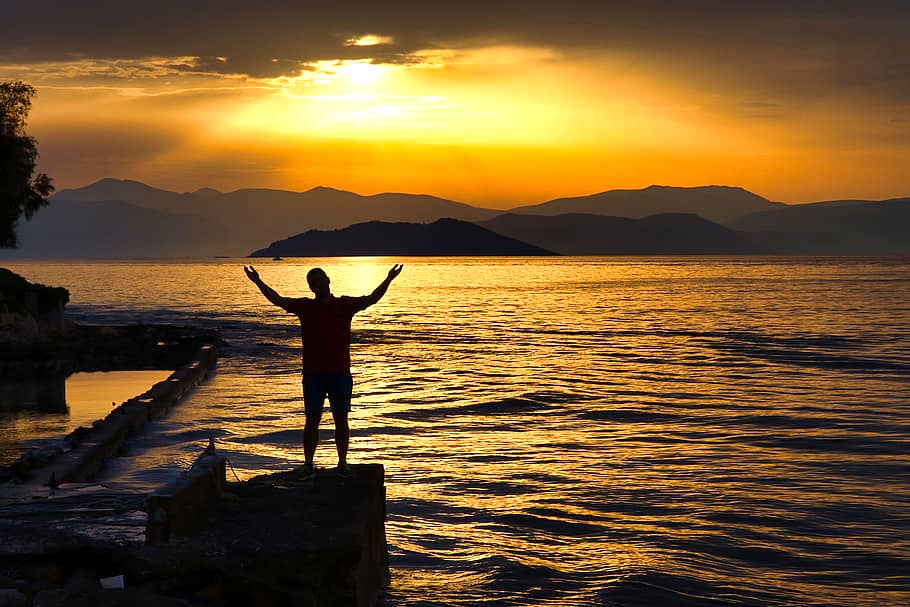 Are we looking for acceptance in the right place?
Who is exalted?
How is your peace?